Naše škola                            4.zš
4.ZŠ 
Václava Talicha 
v Mostě
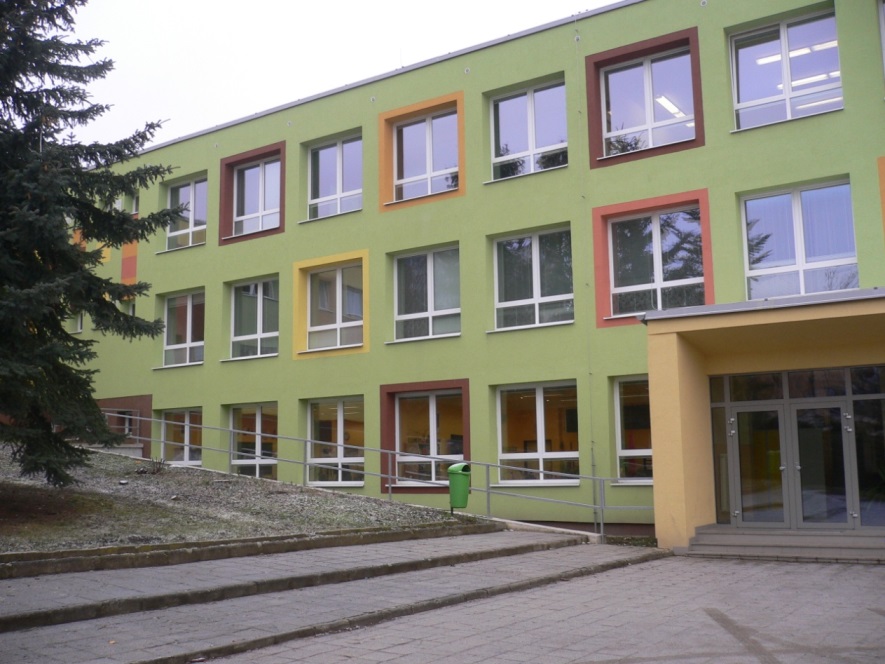 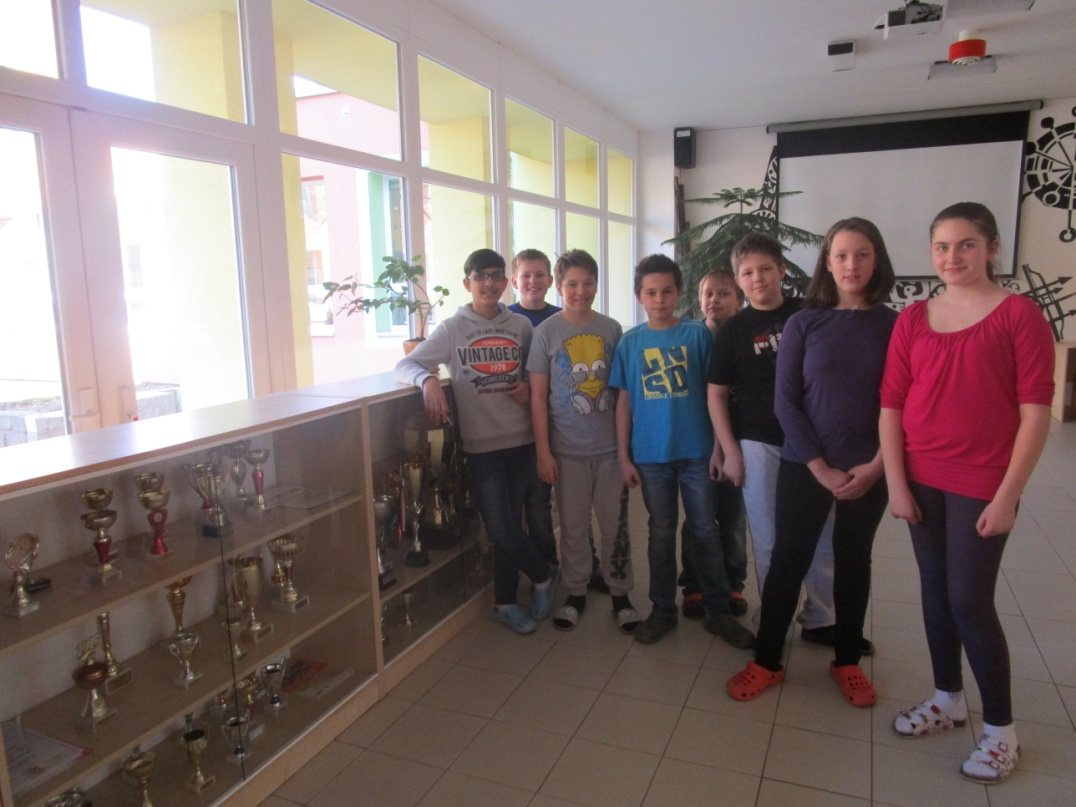 Vnitřní atrium
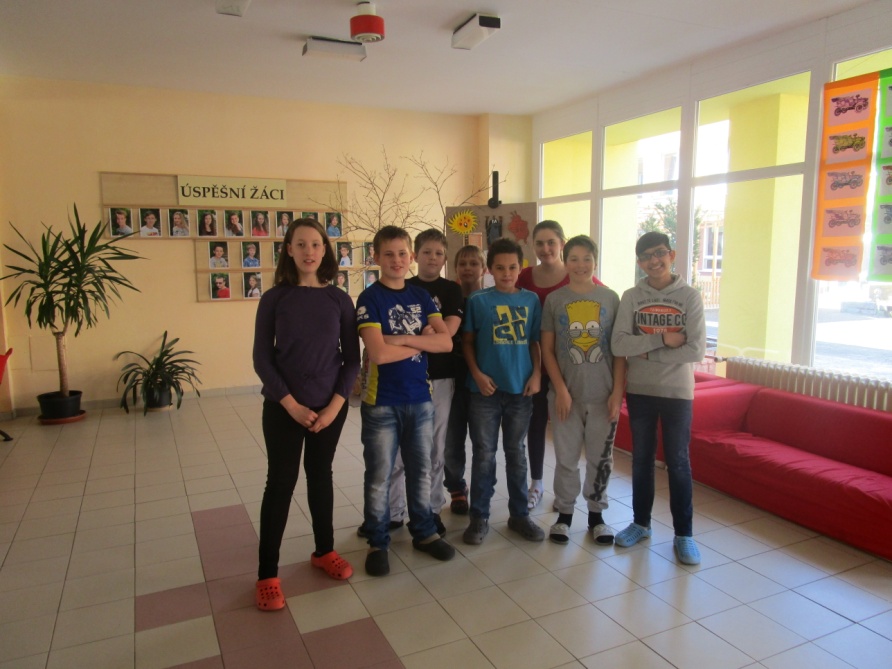 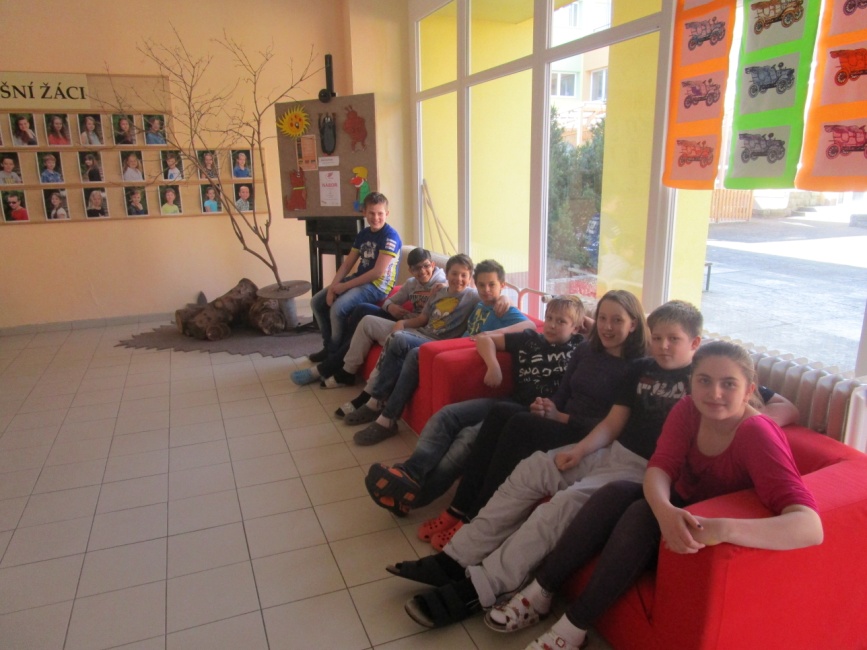 Chodby
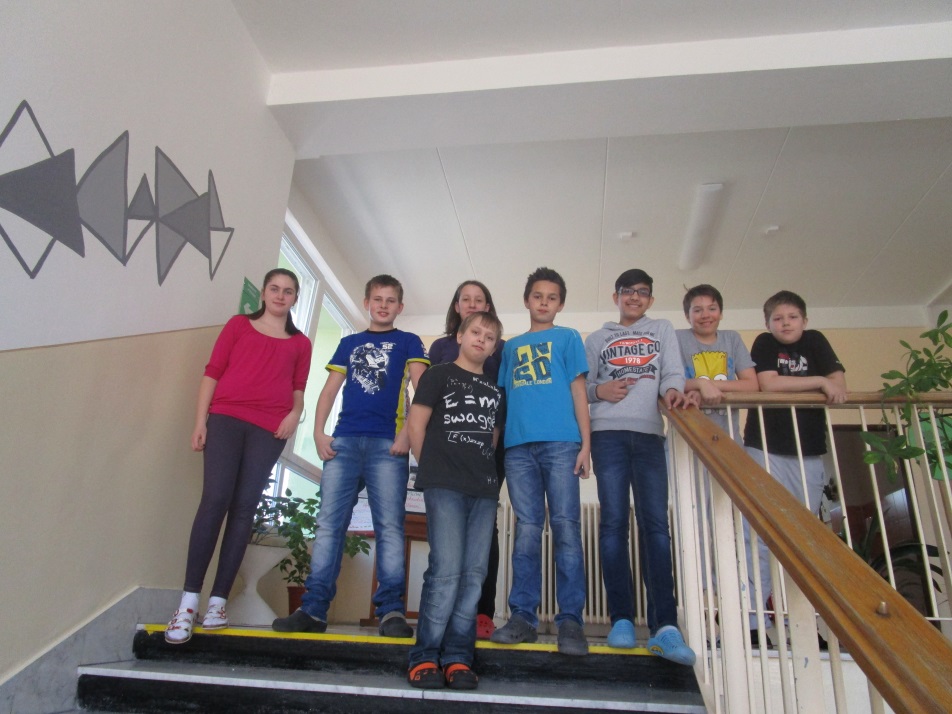 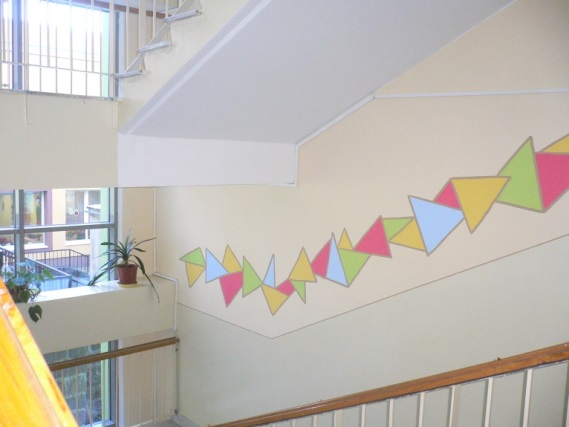 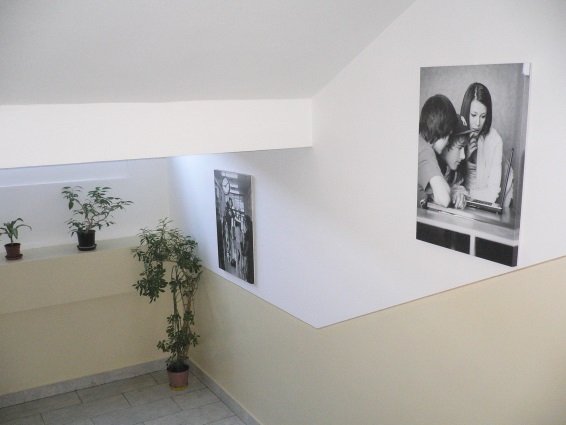 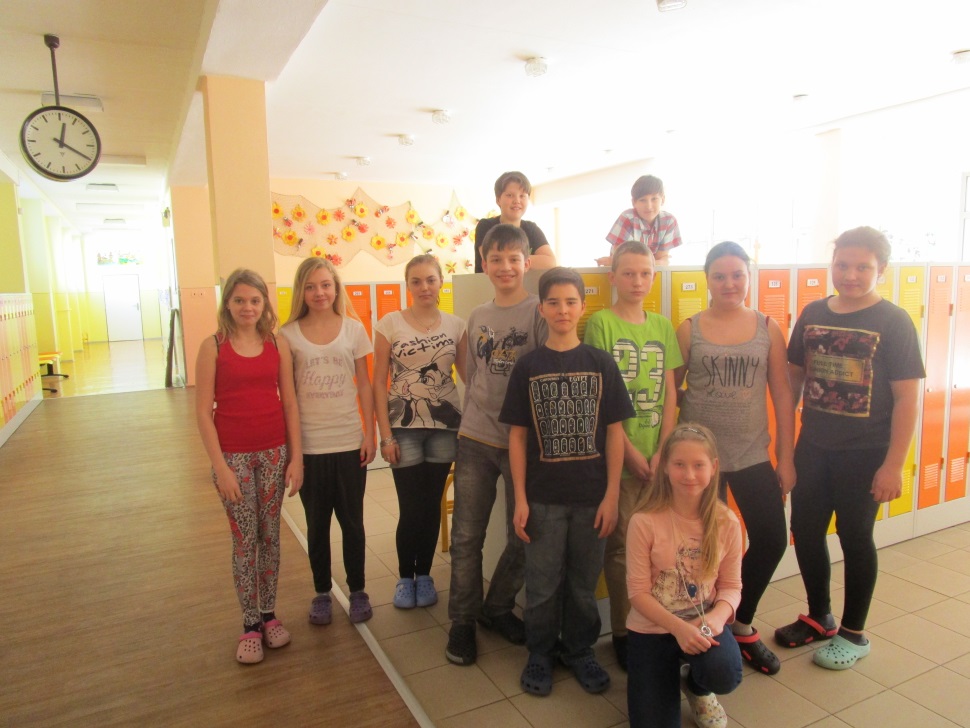 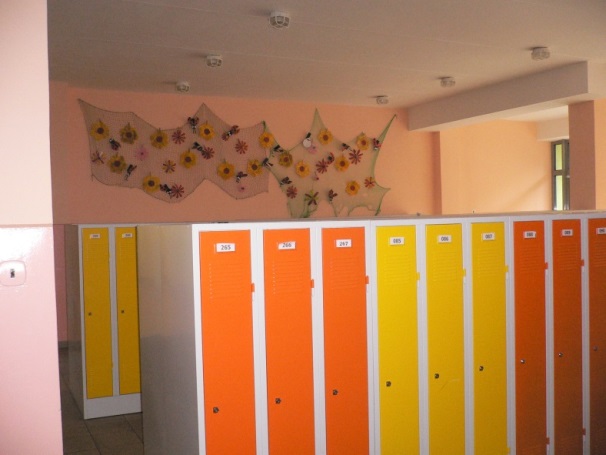 Knihovna
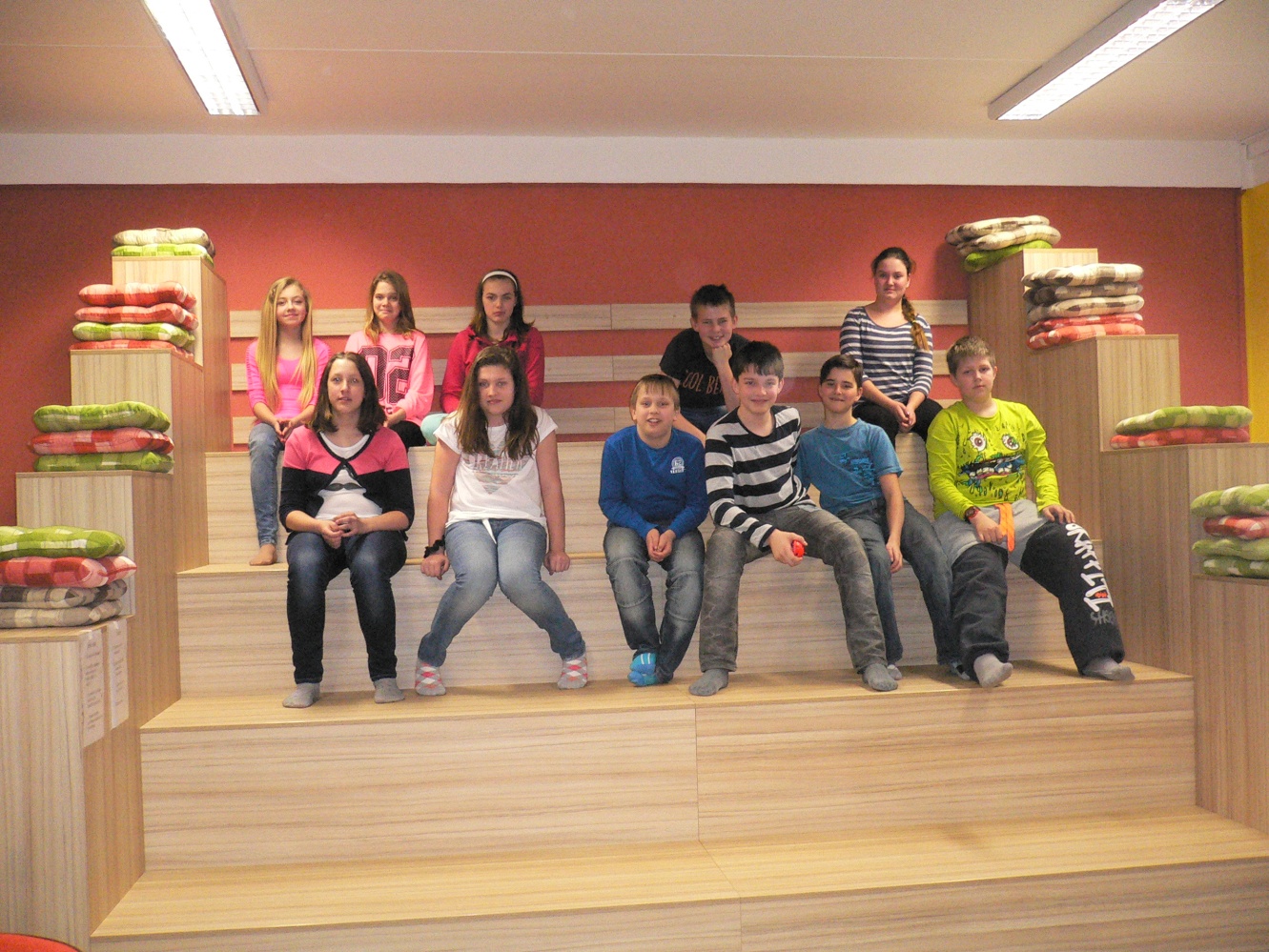 Jídelna
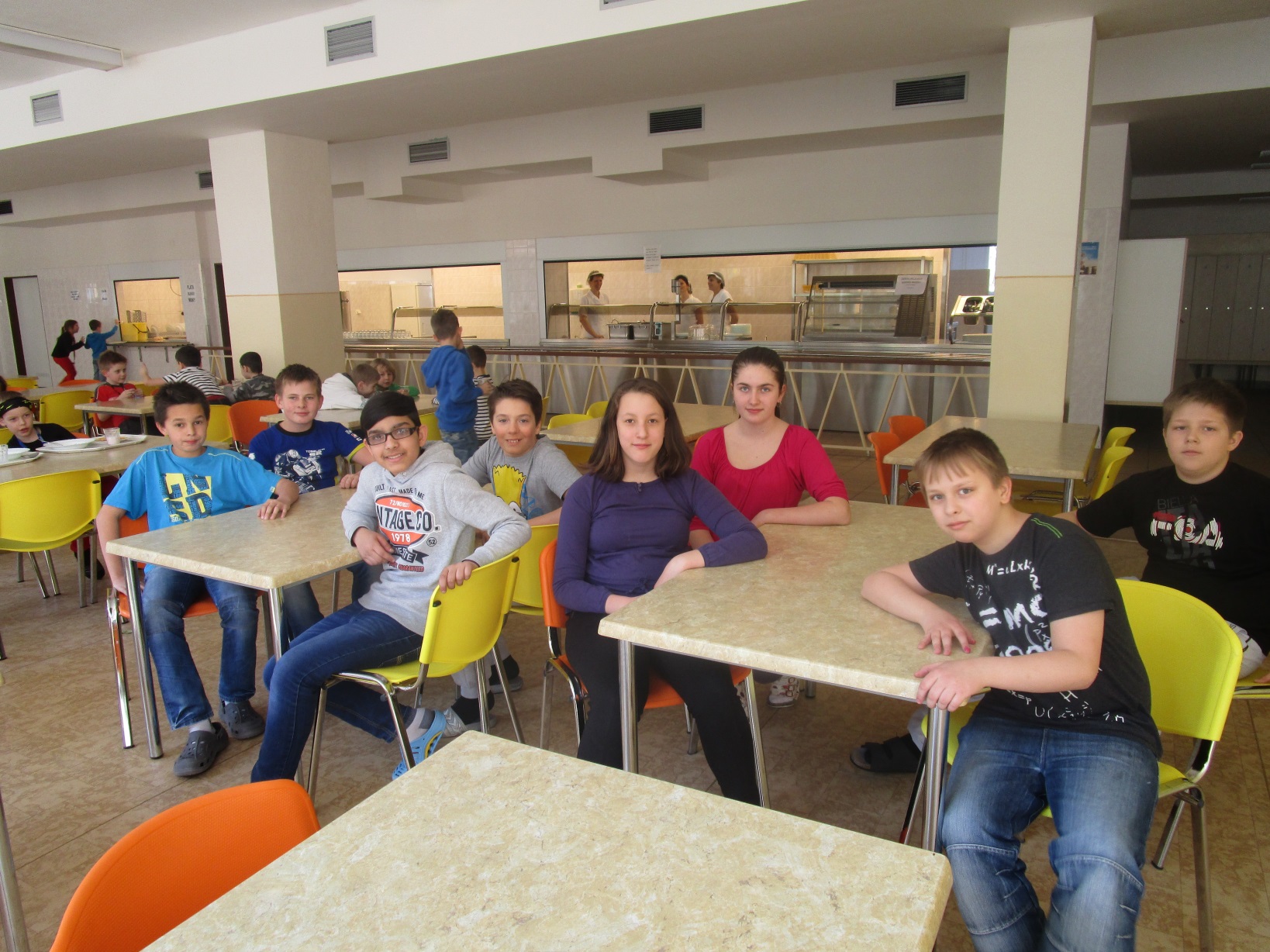 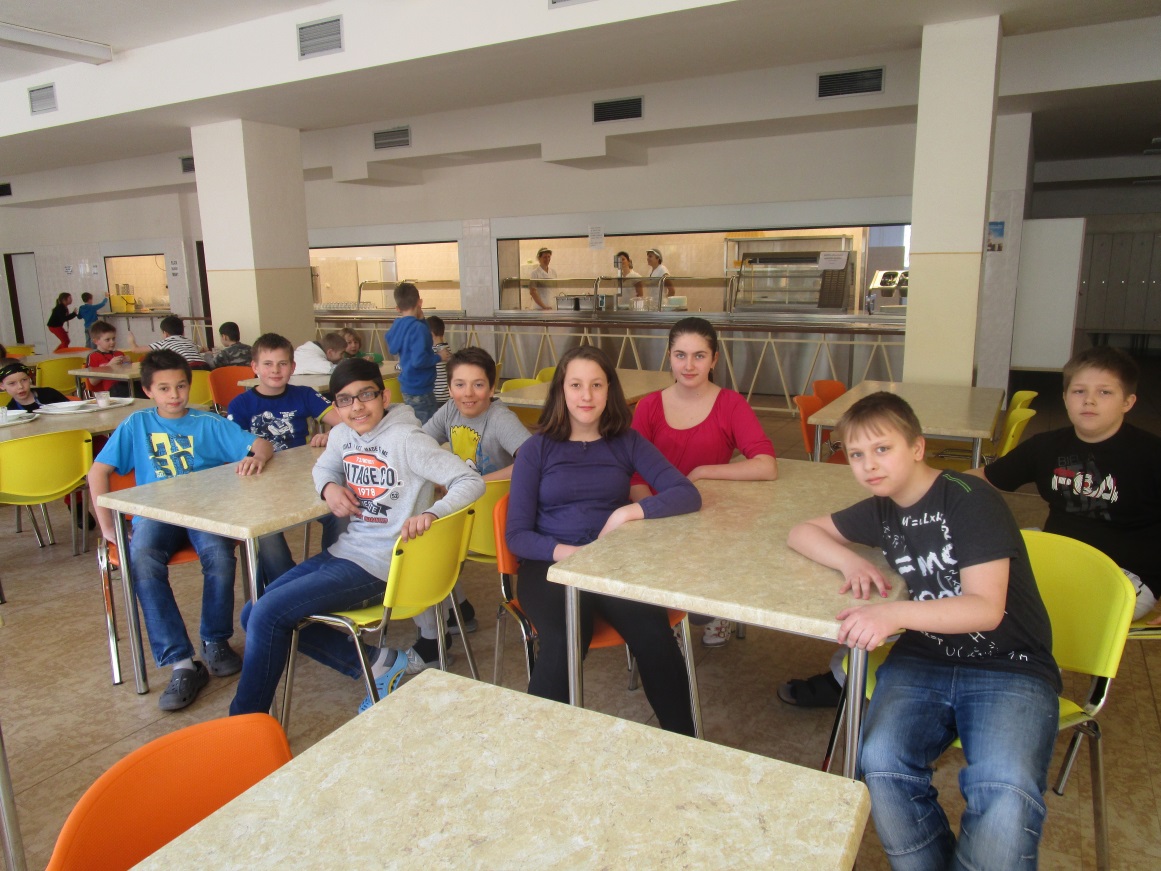 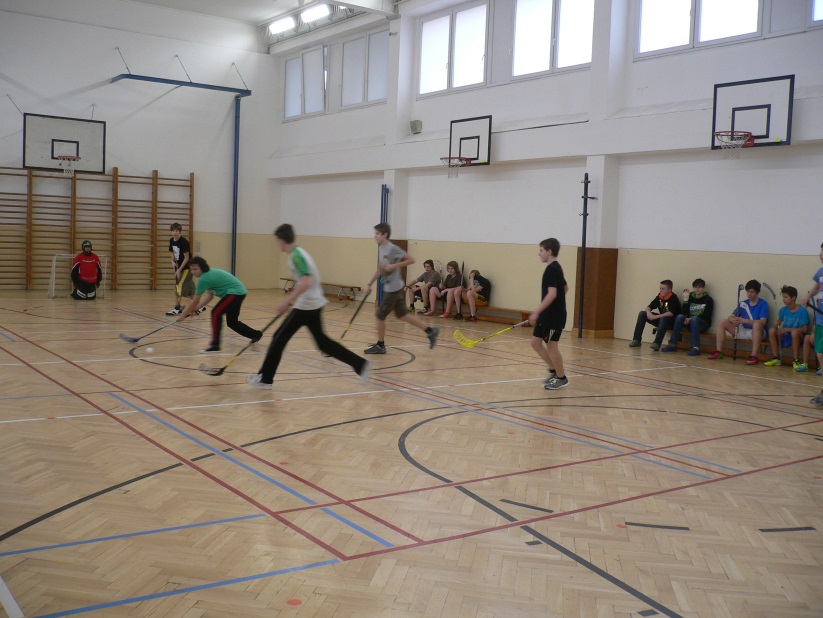 Tělocvična
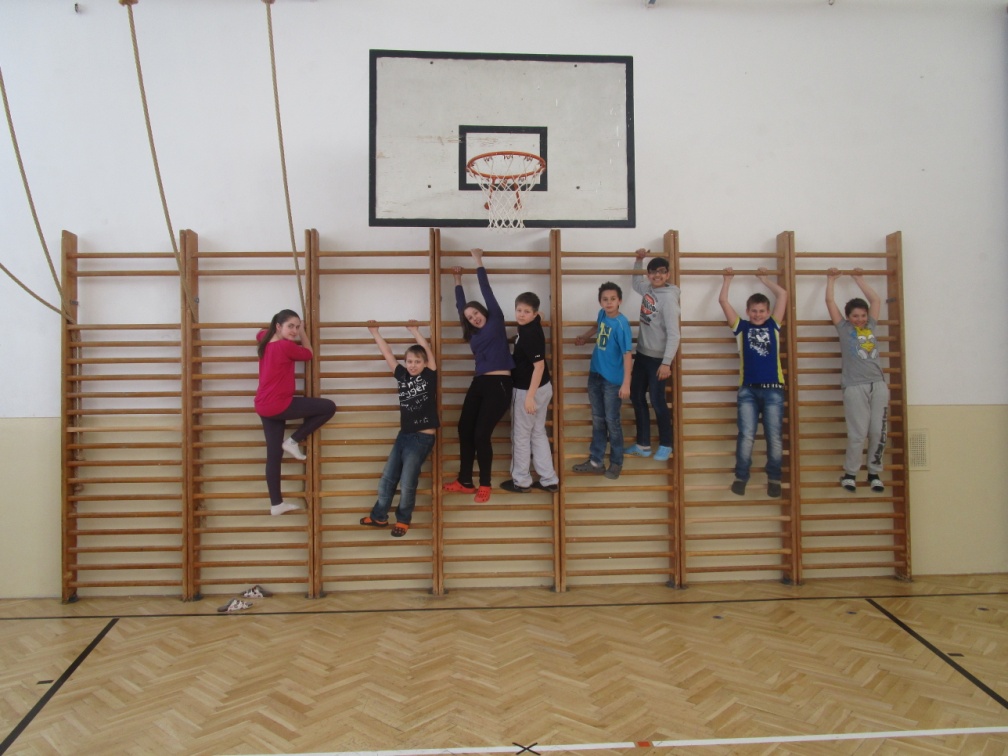 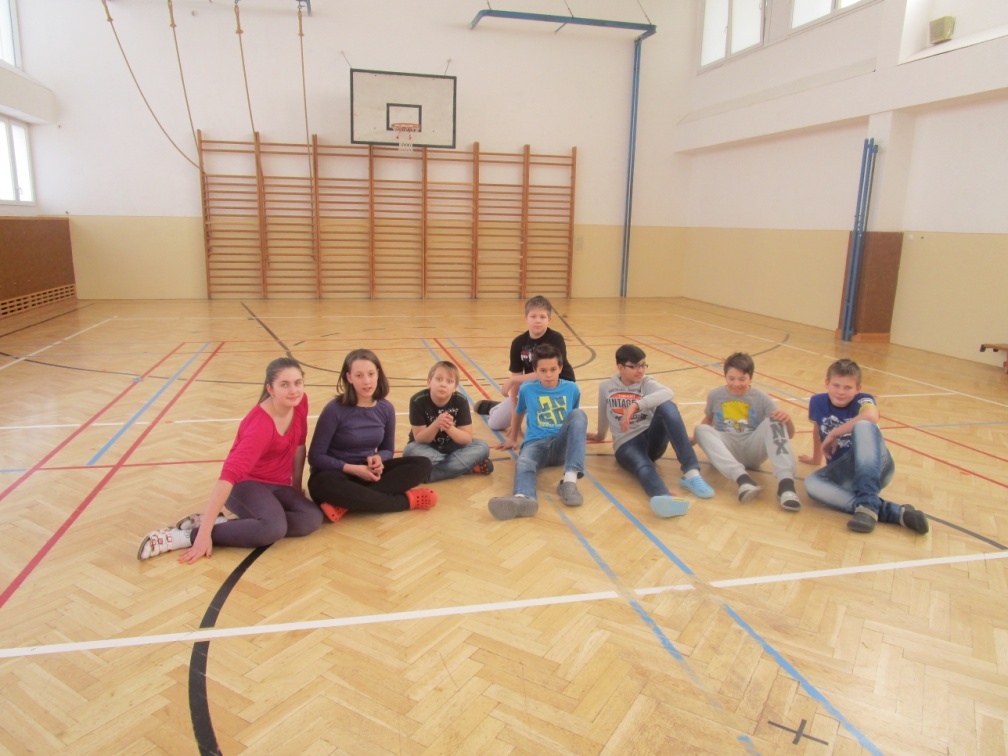 b
Vnější atrium
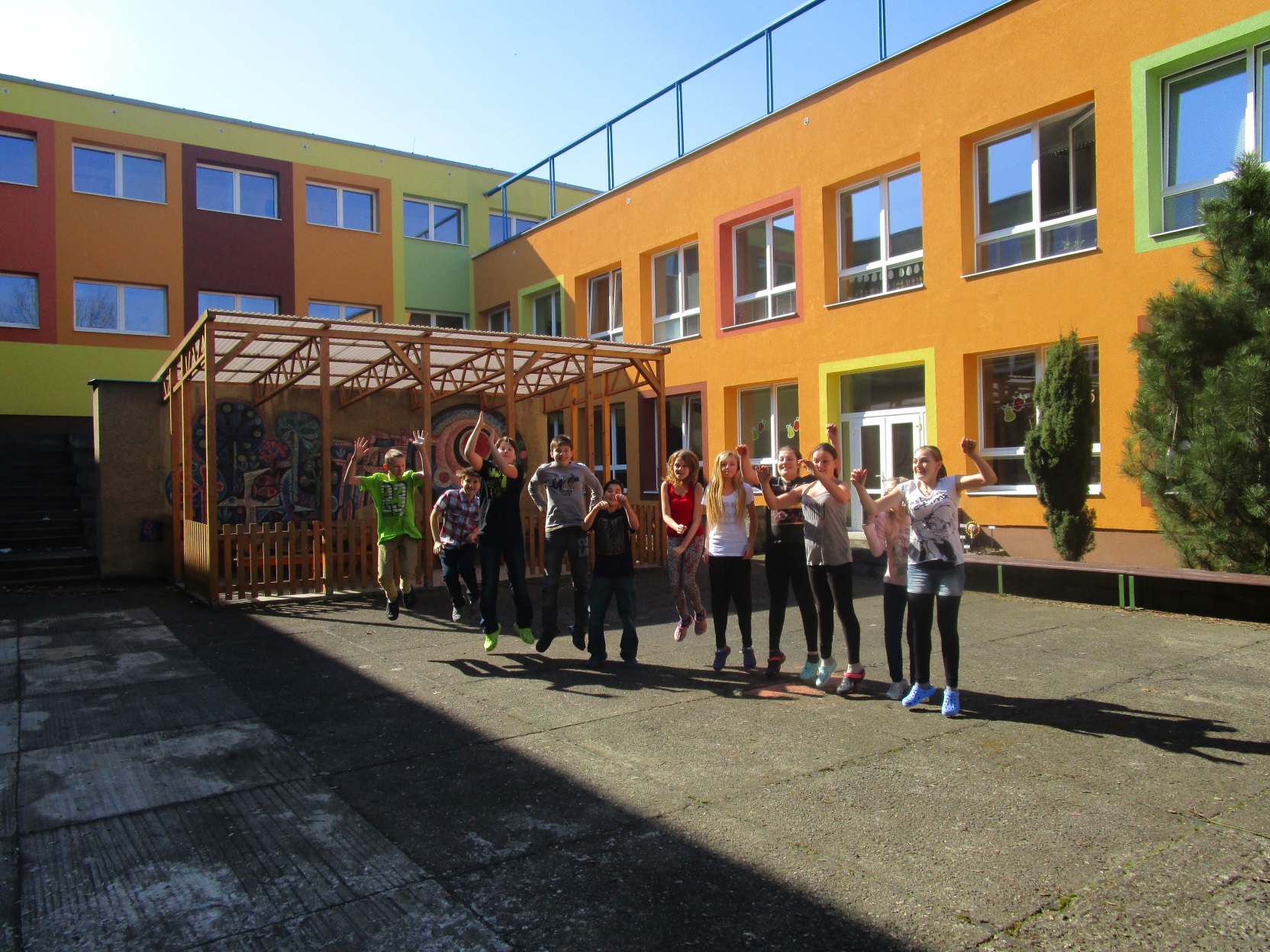 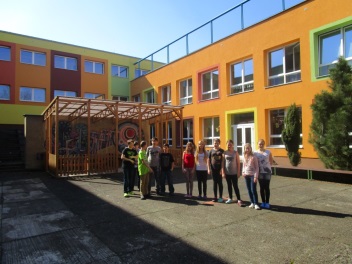 Počítačová učebna
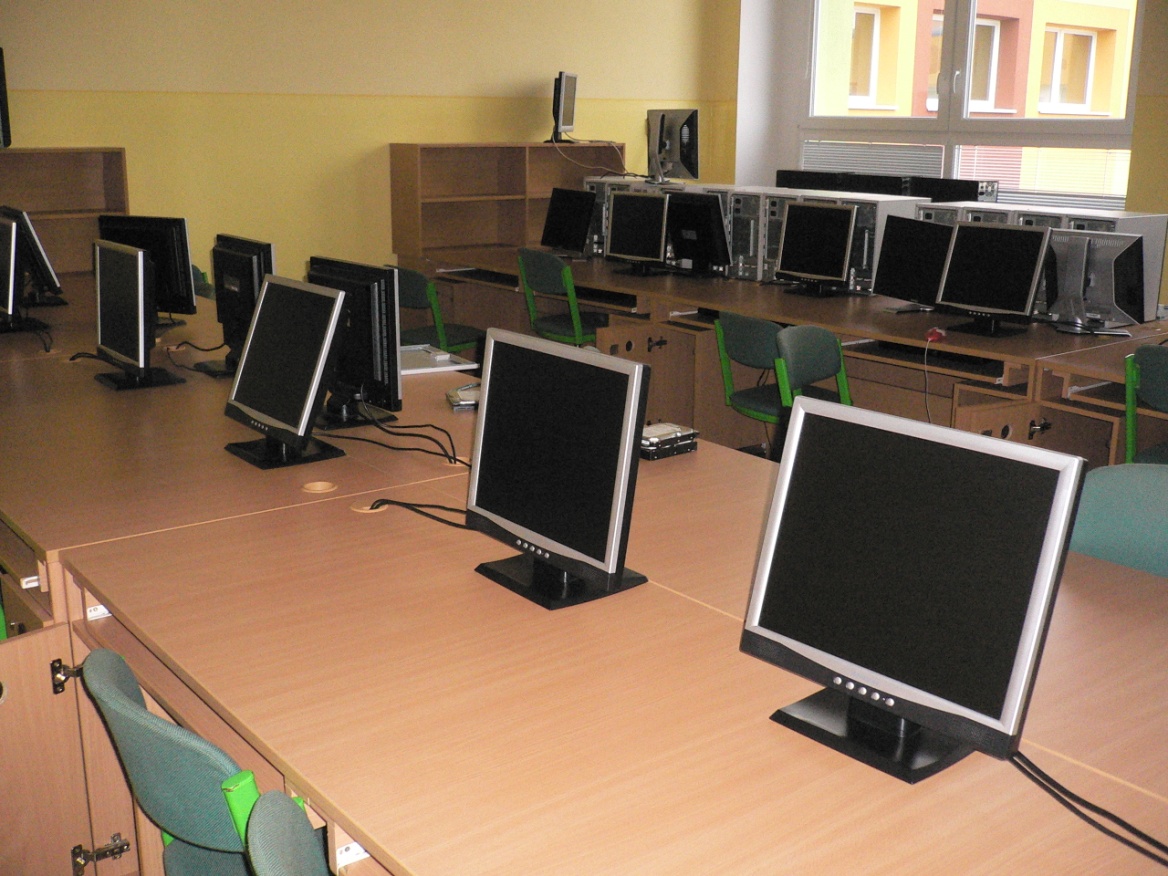 Učebna výtvarné výchovy
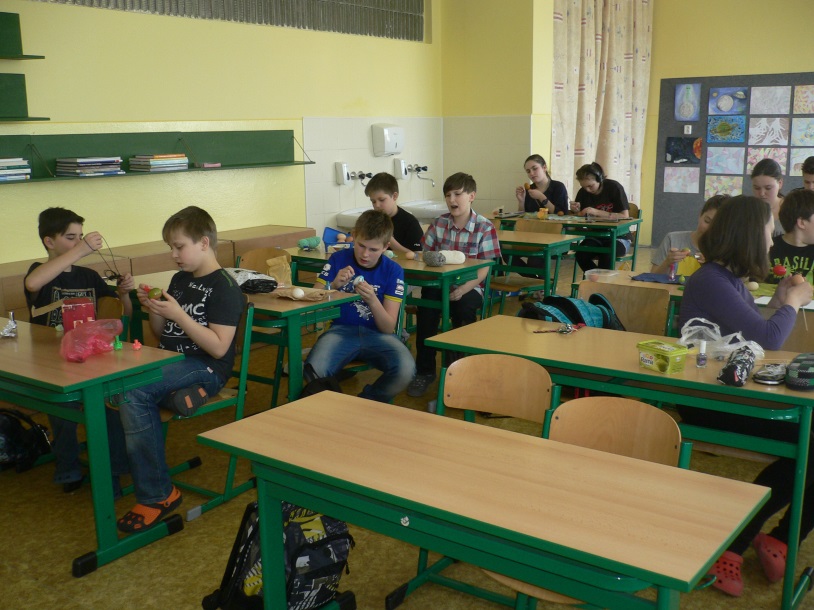 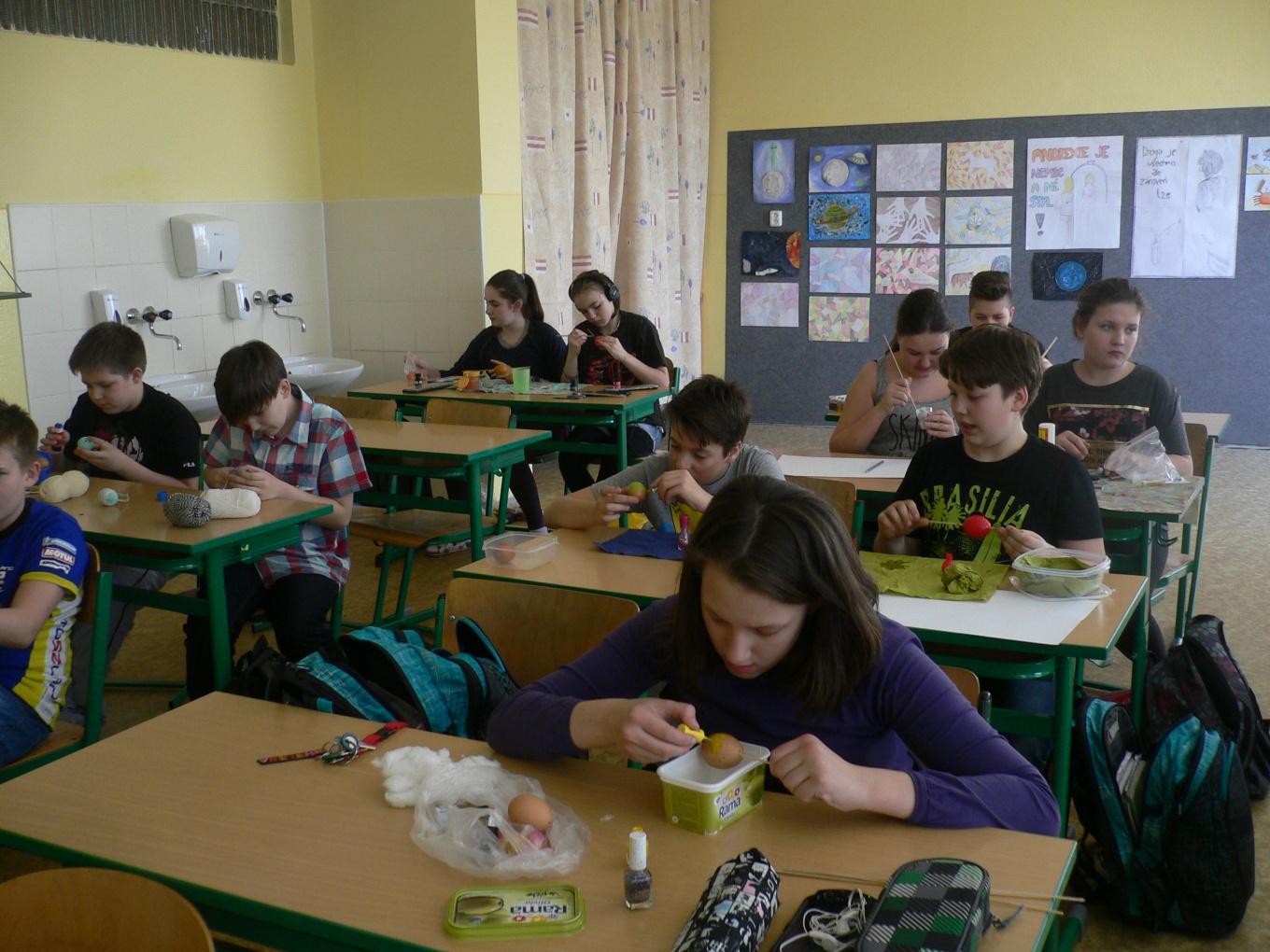 Hřiště
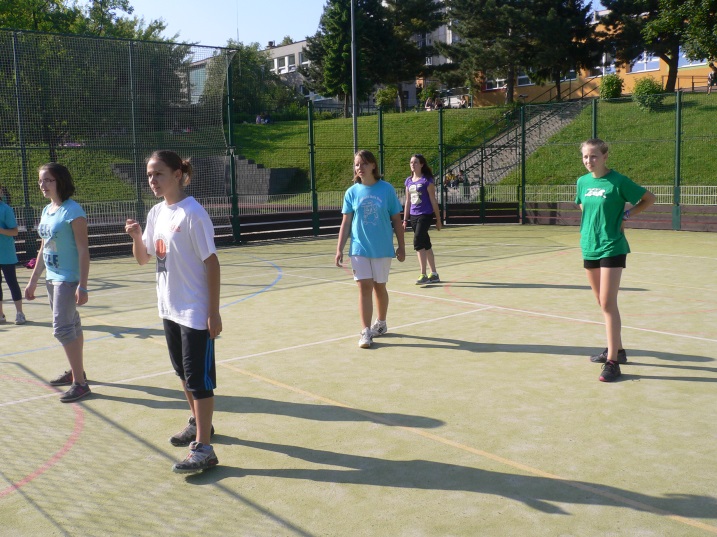 Sborovna
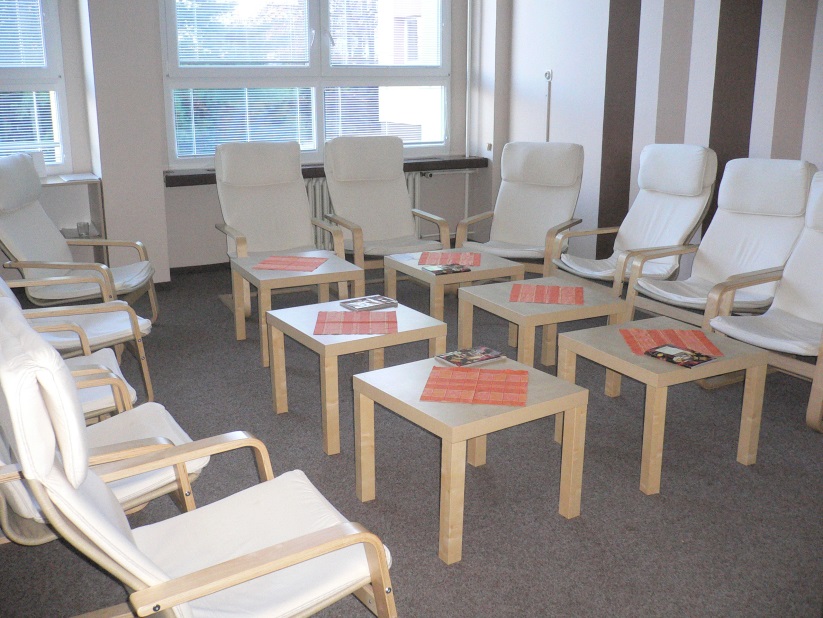 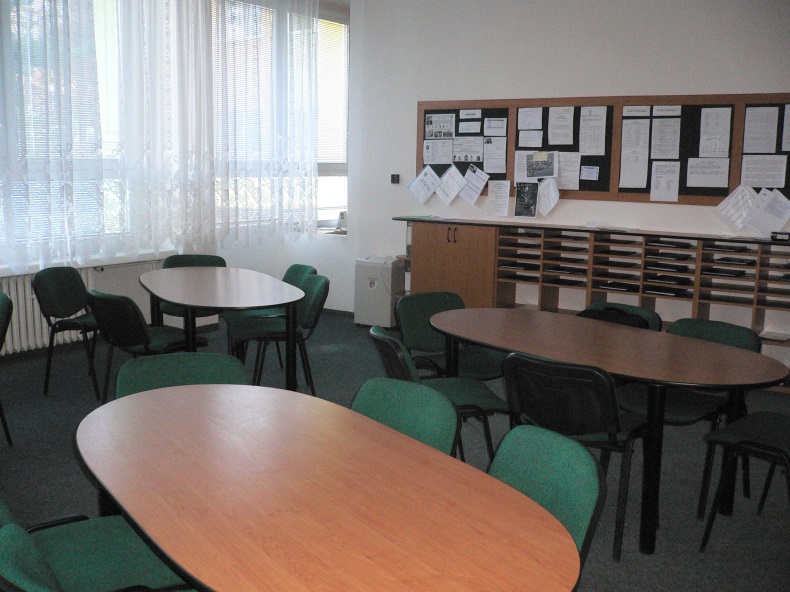 Školní družina
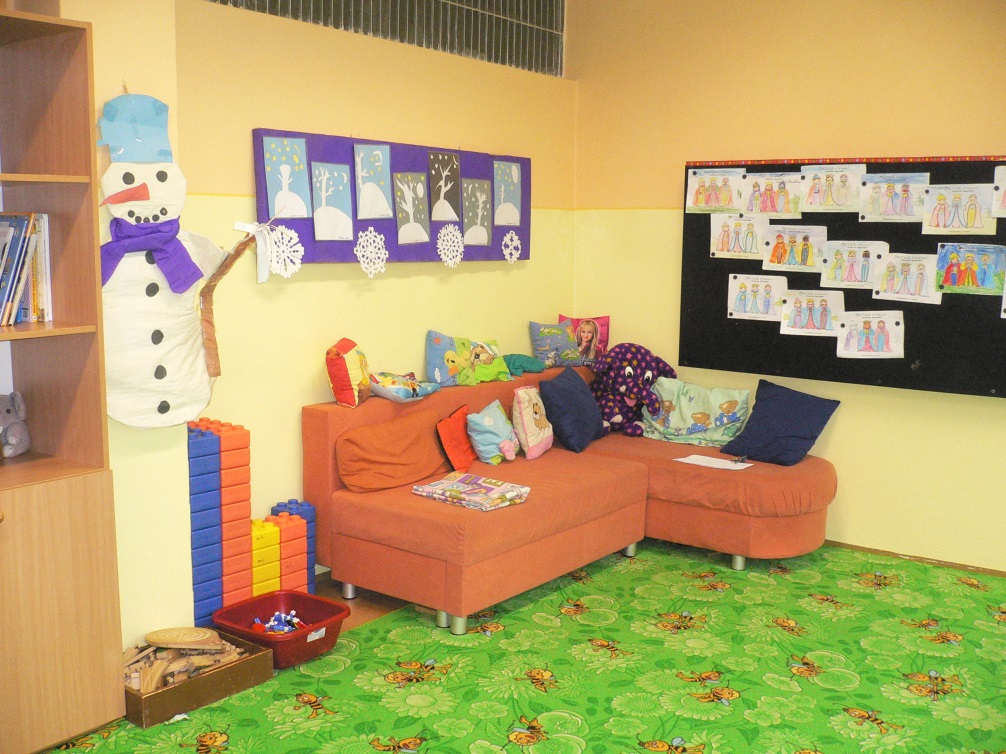 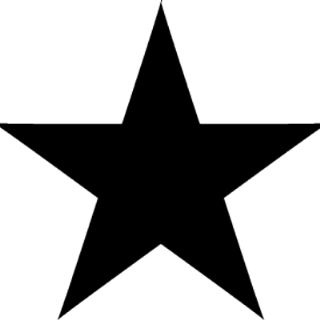 BLACK STARS
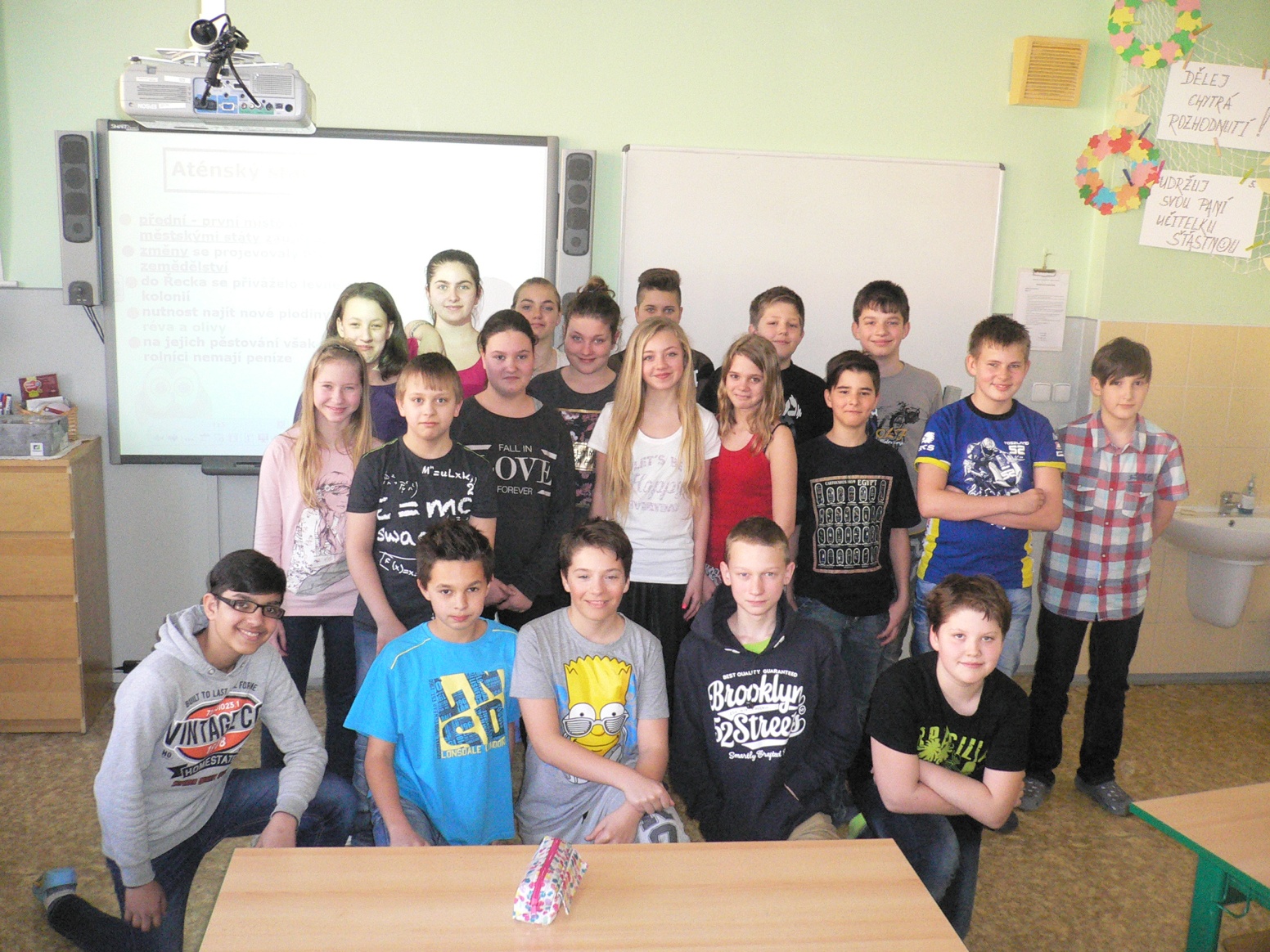